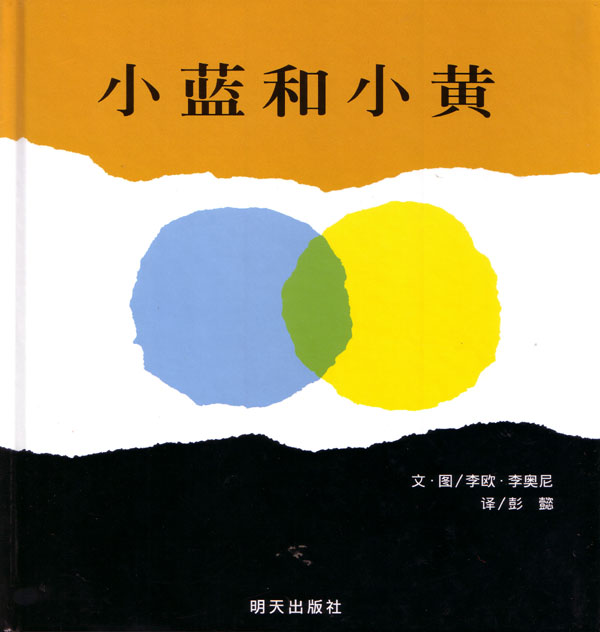 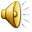 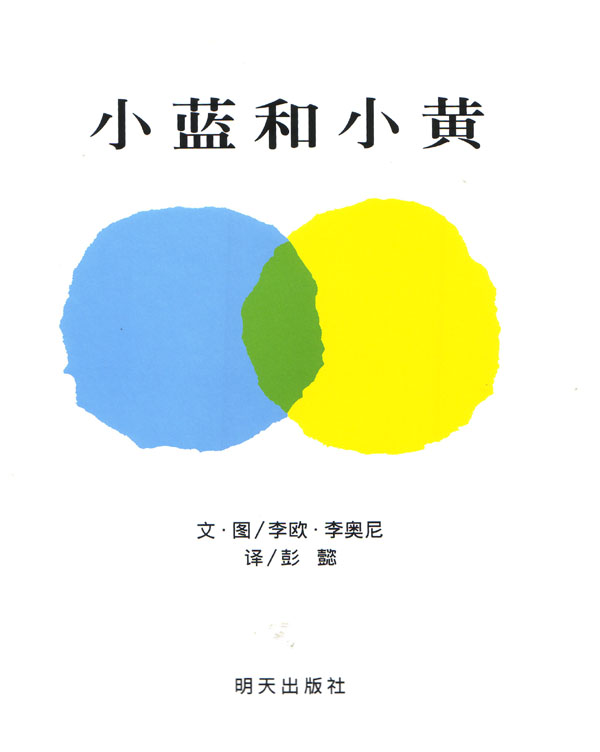 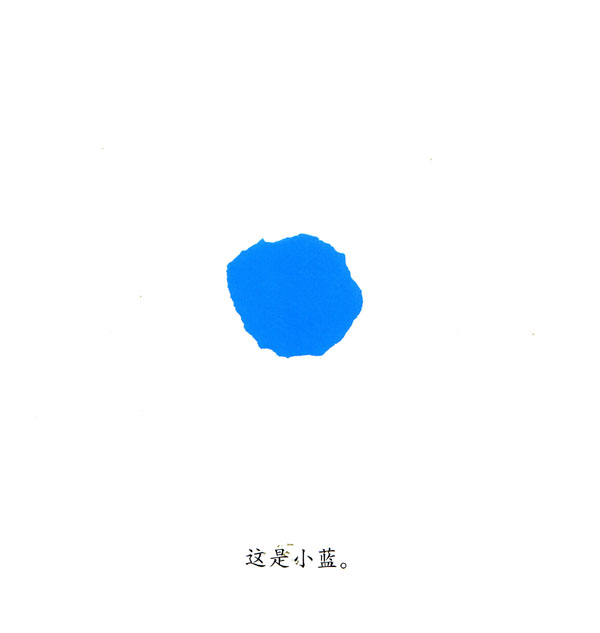 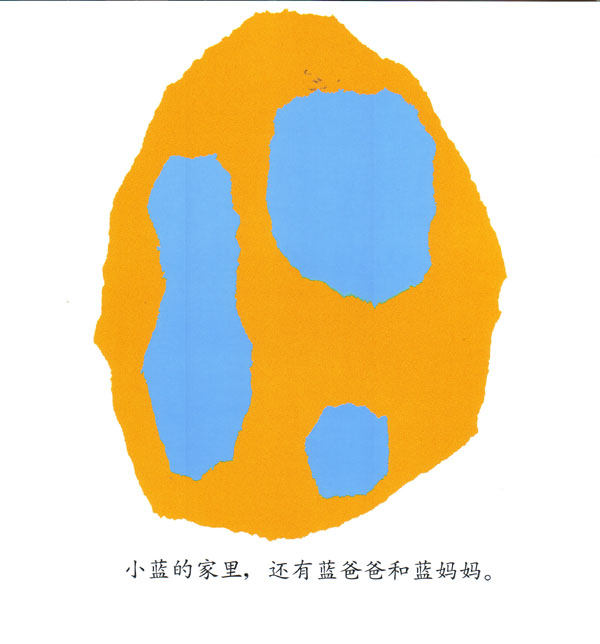 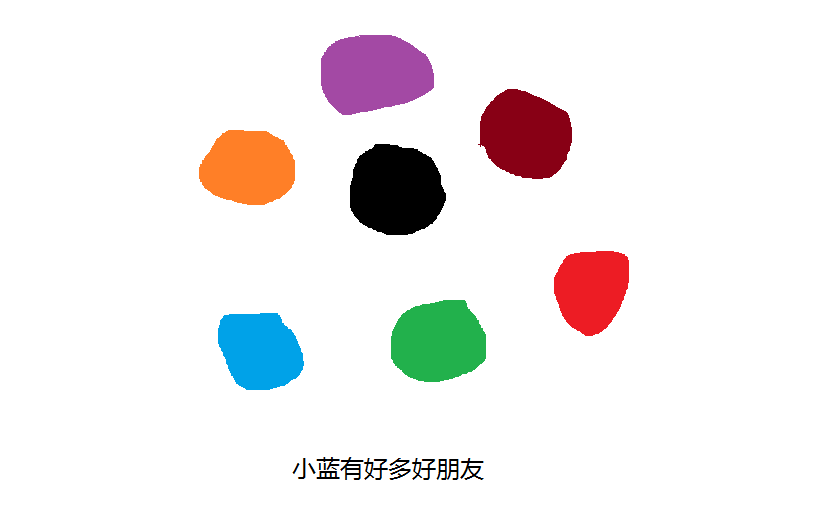 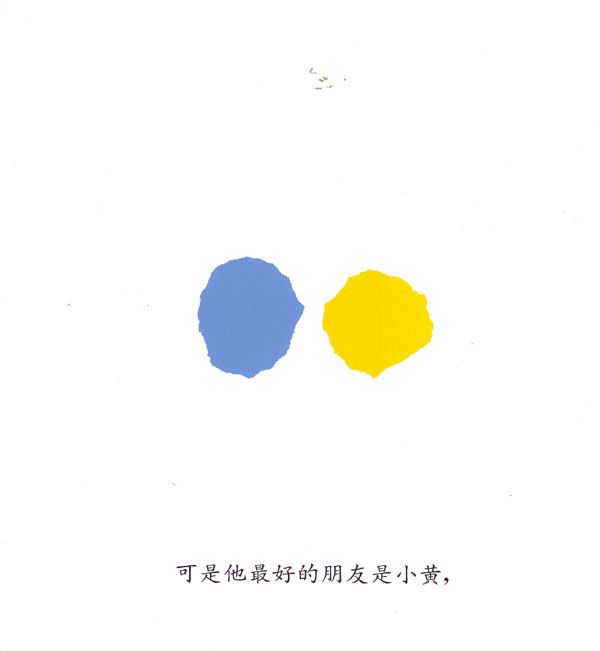 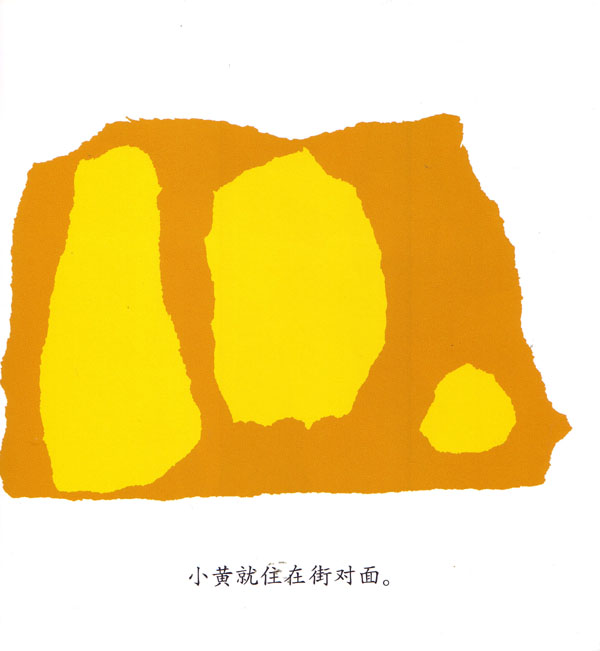 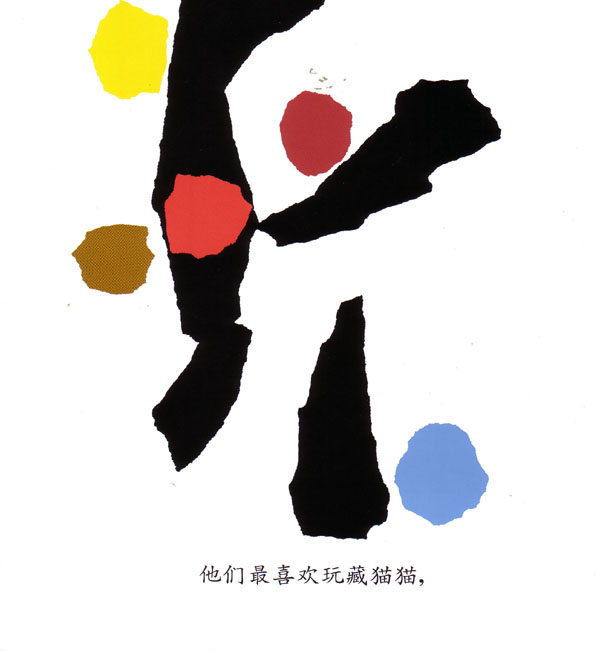 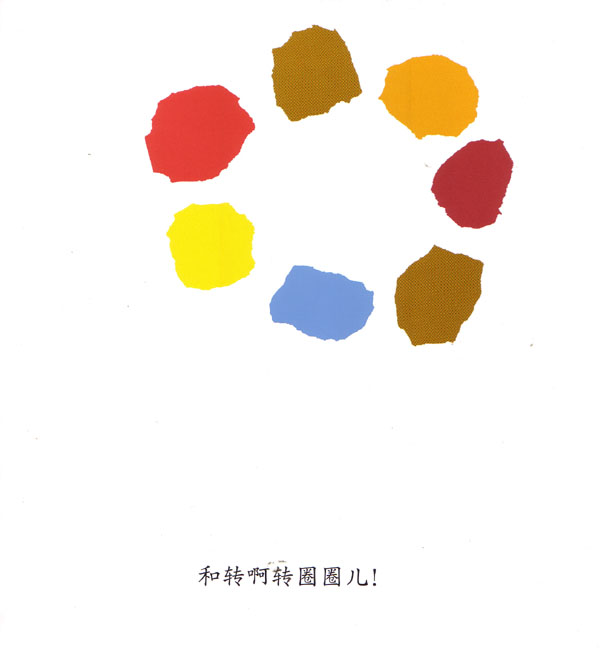 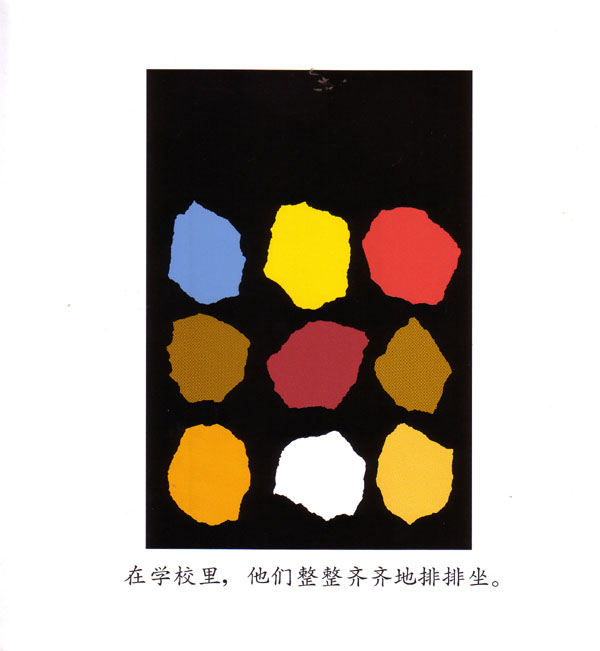 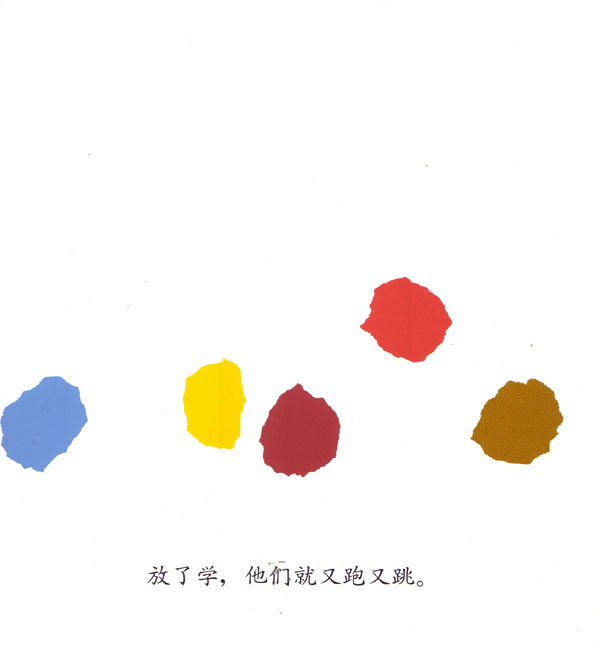 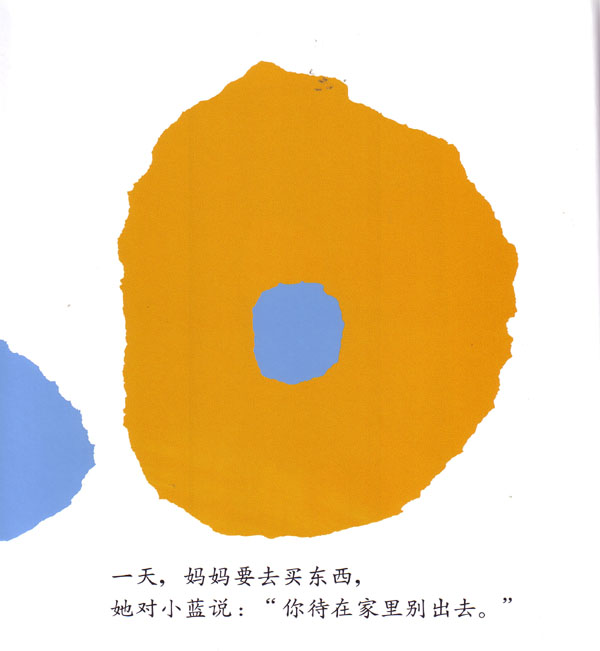 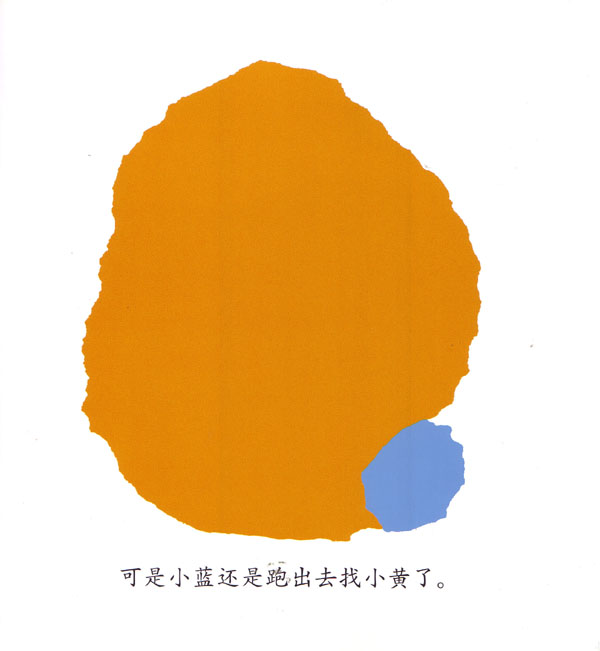 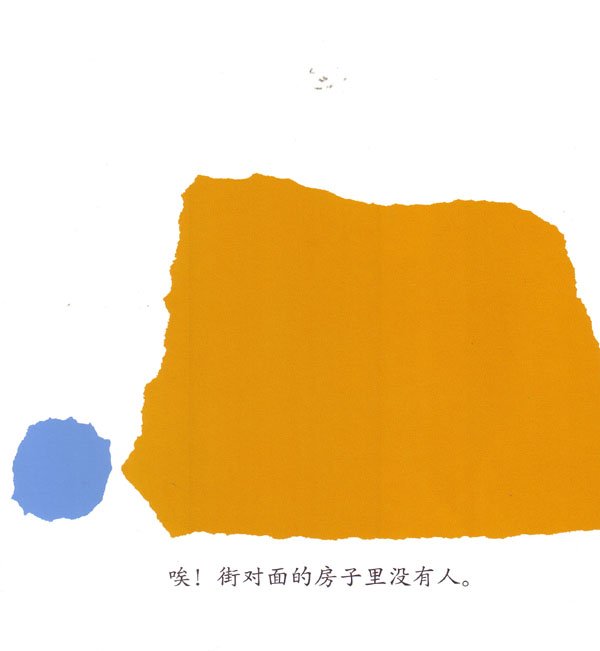 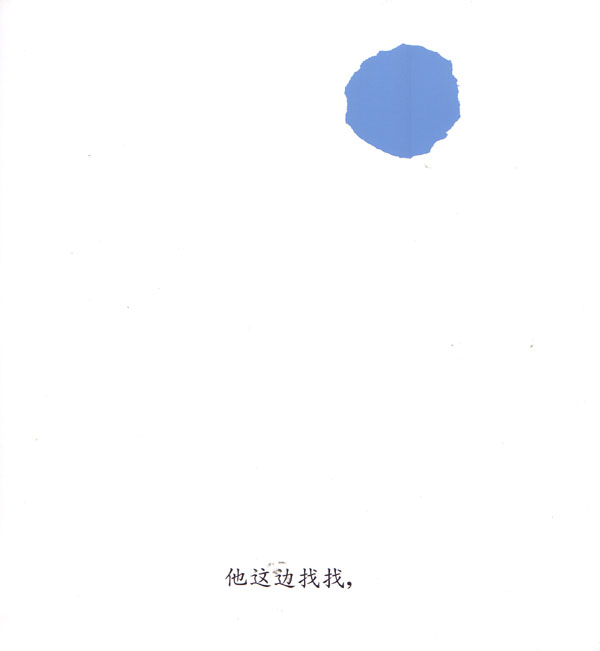 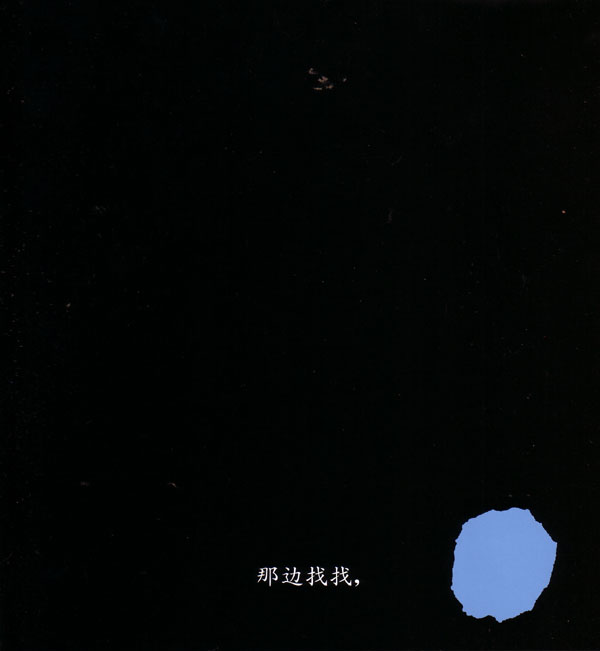 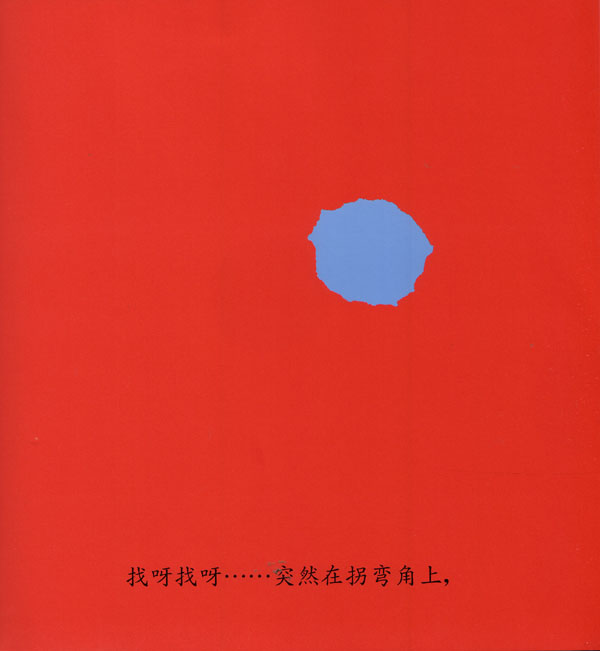 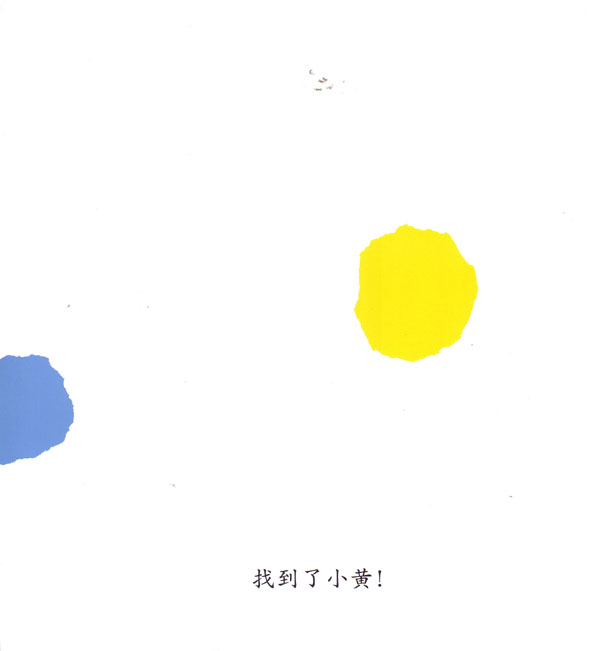 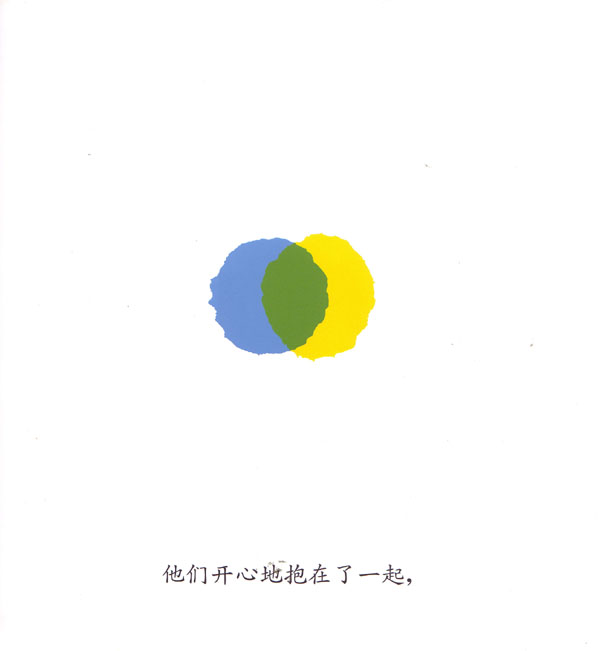 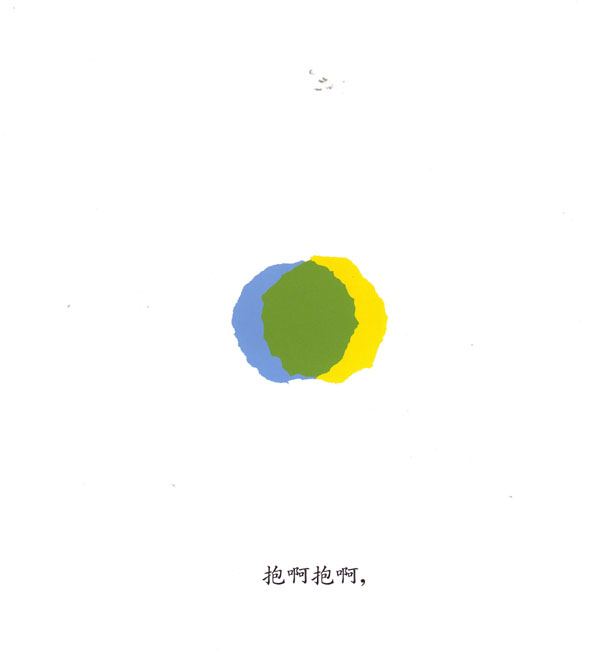 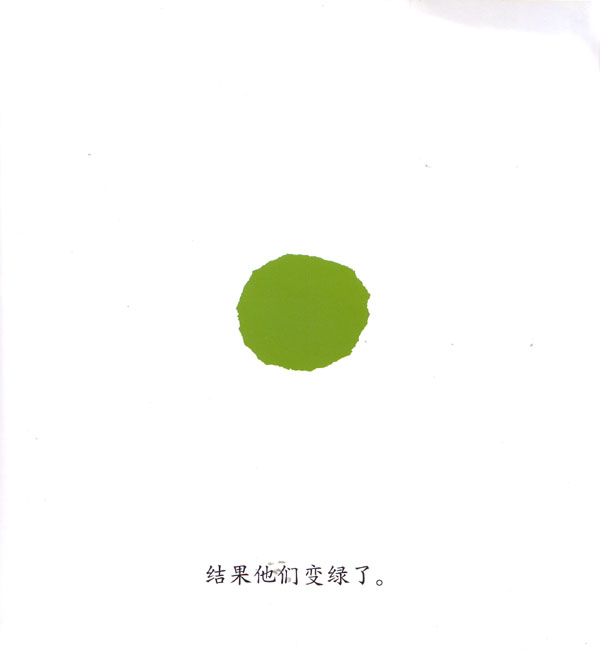 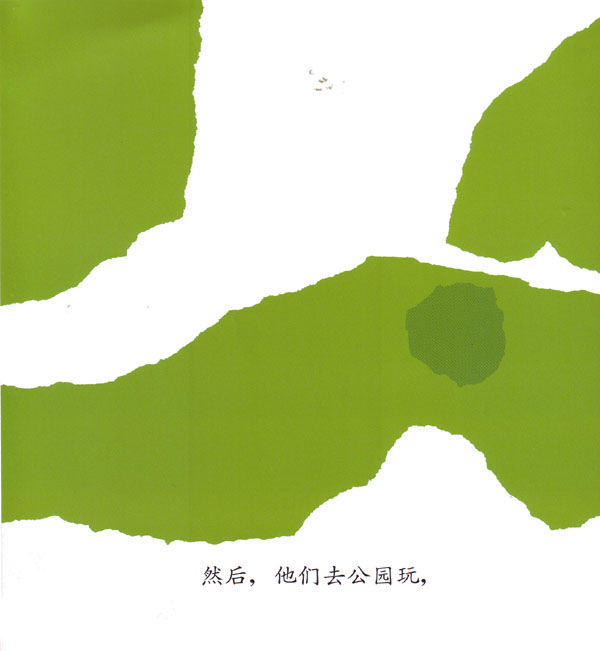 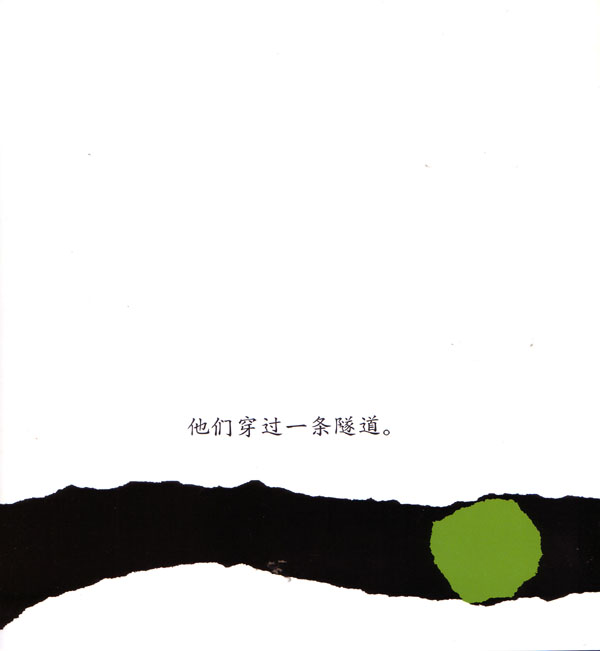 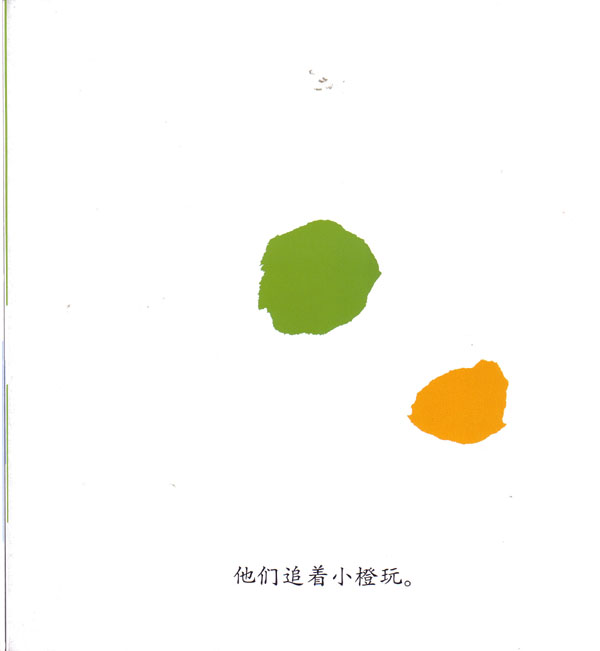 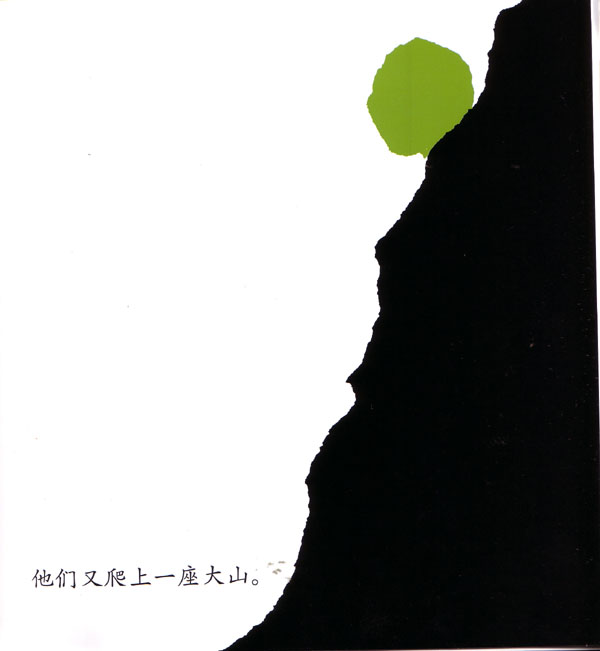 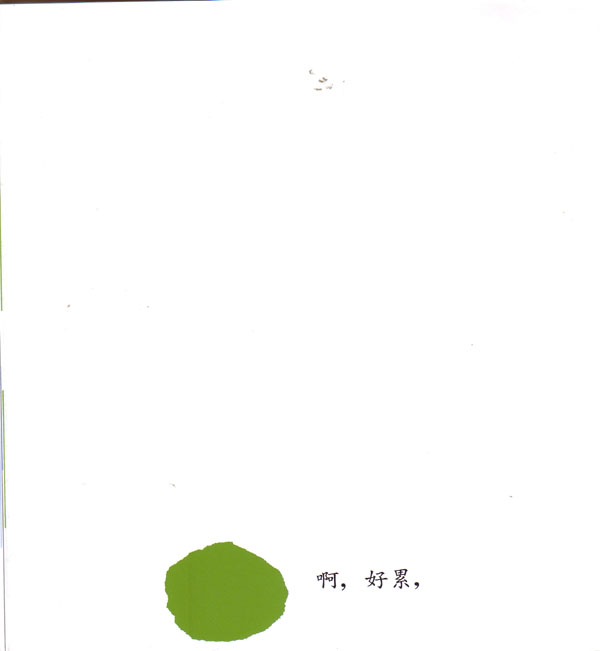 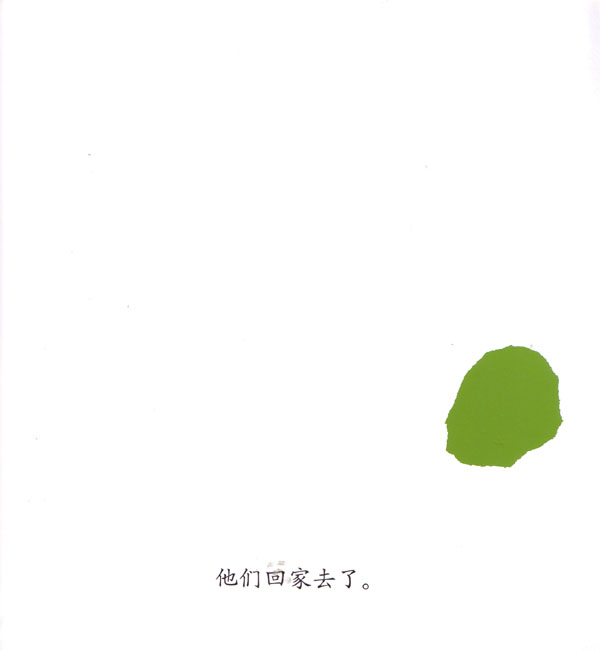 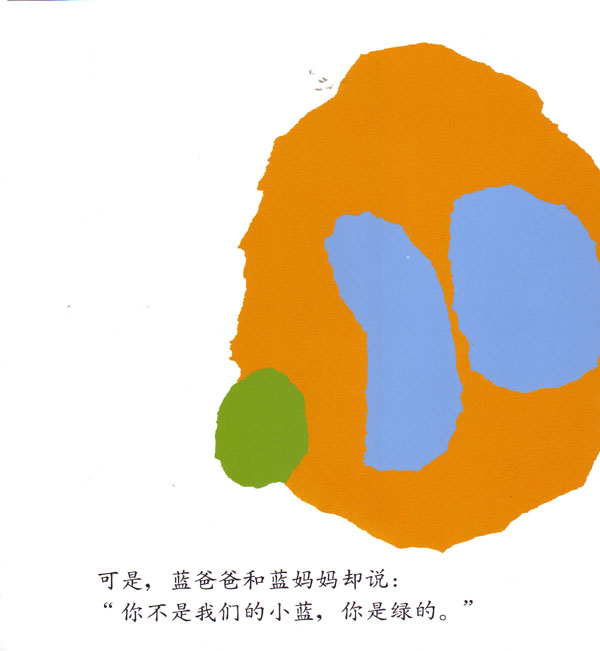 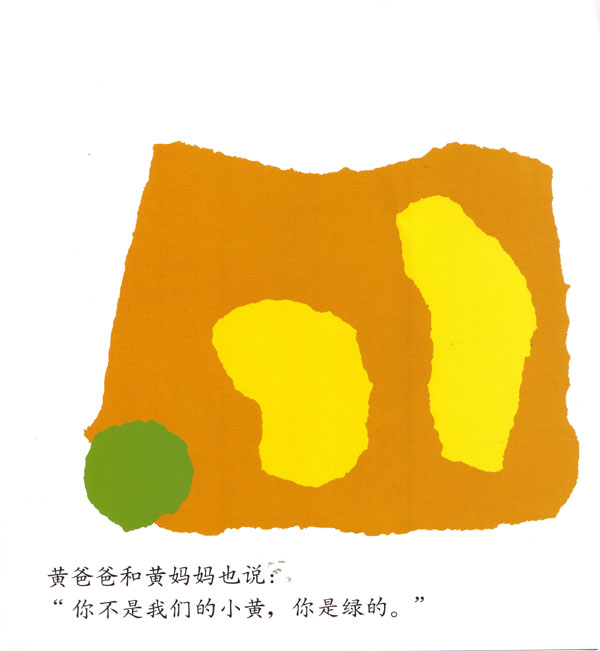 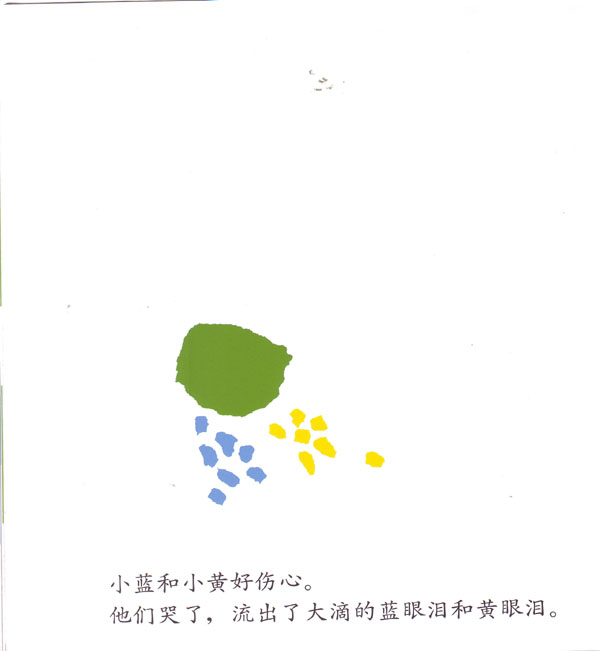 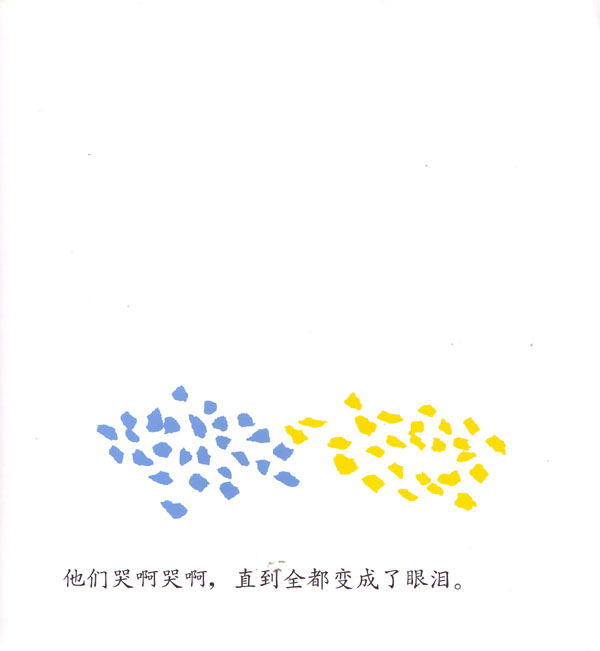 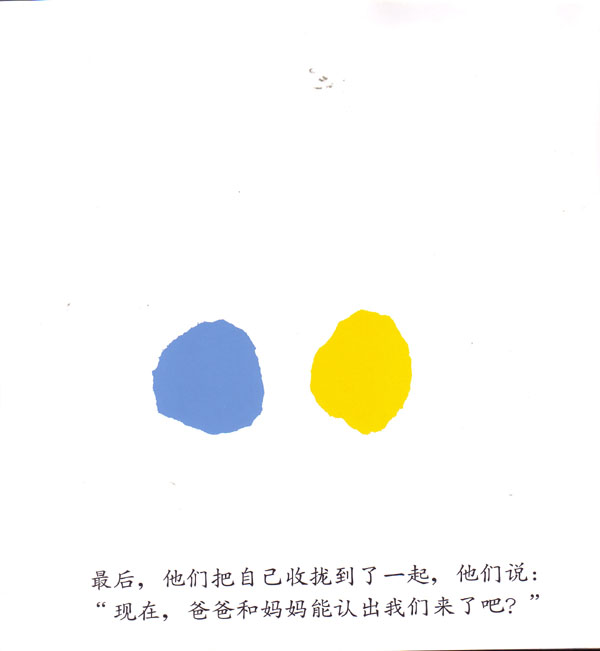 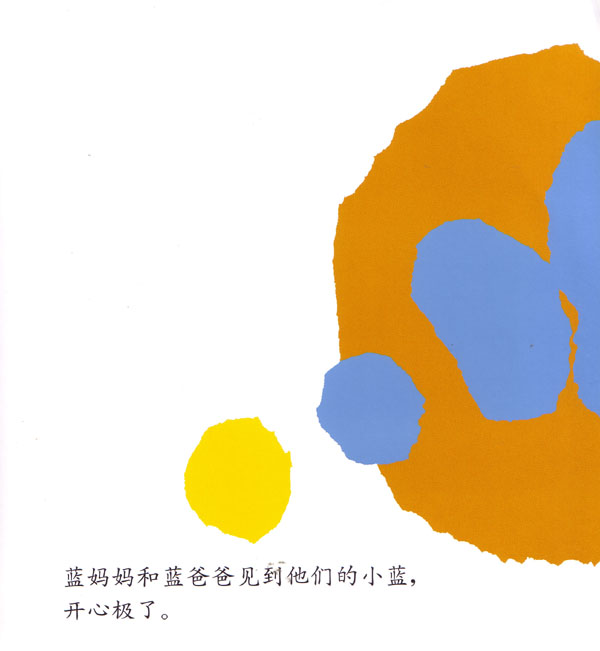 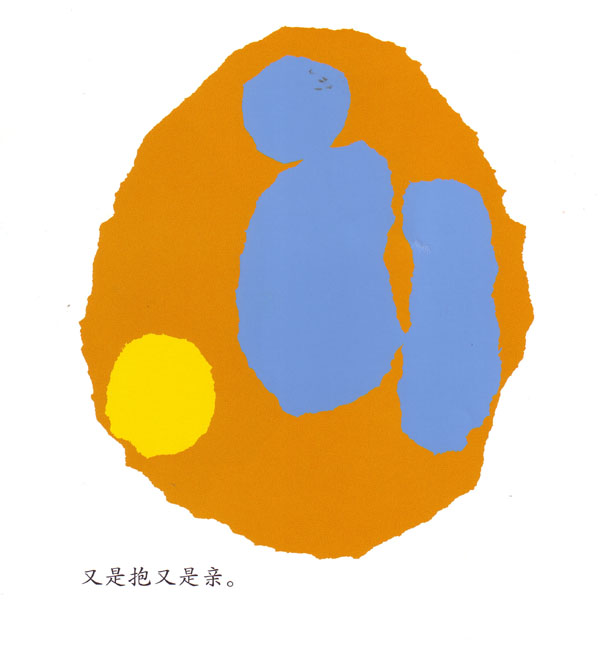 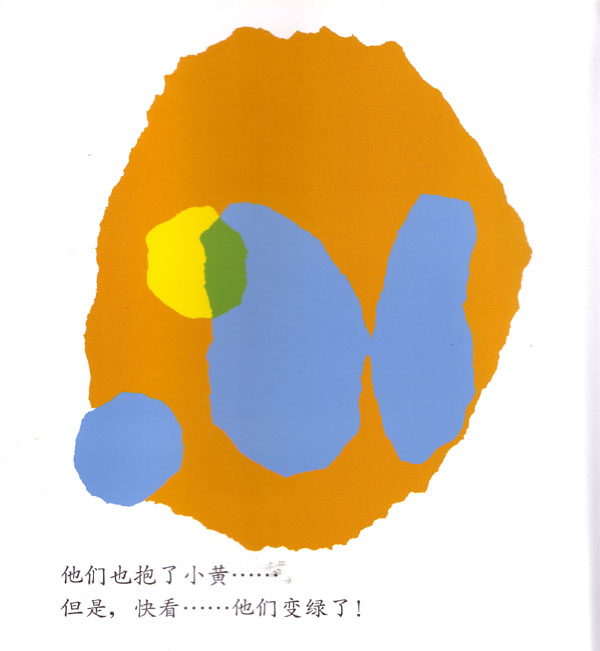 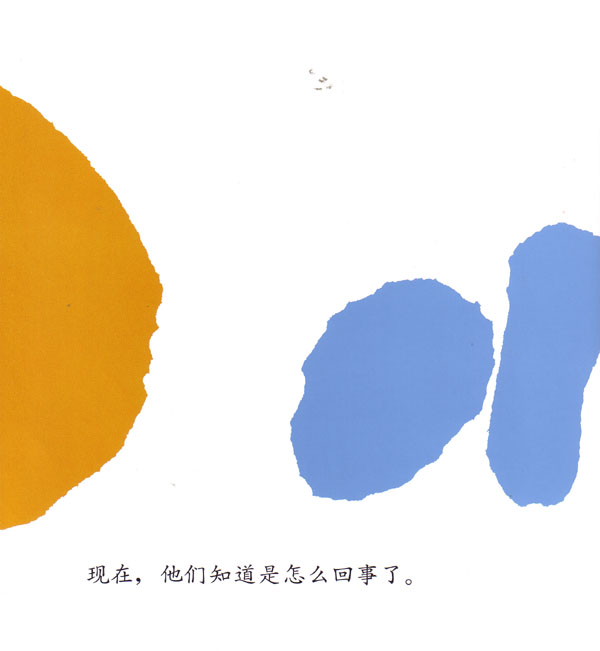 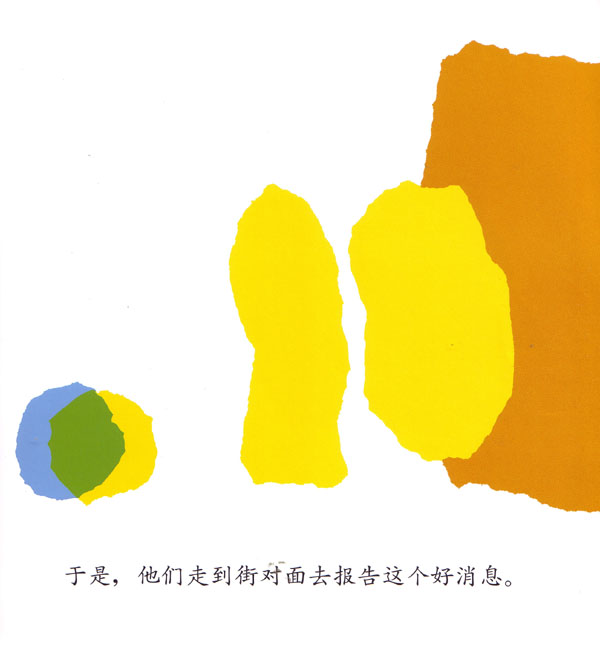 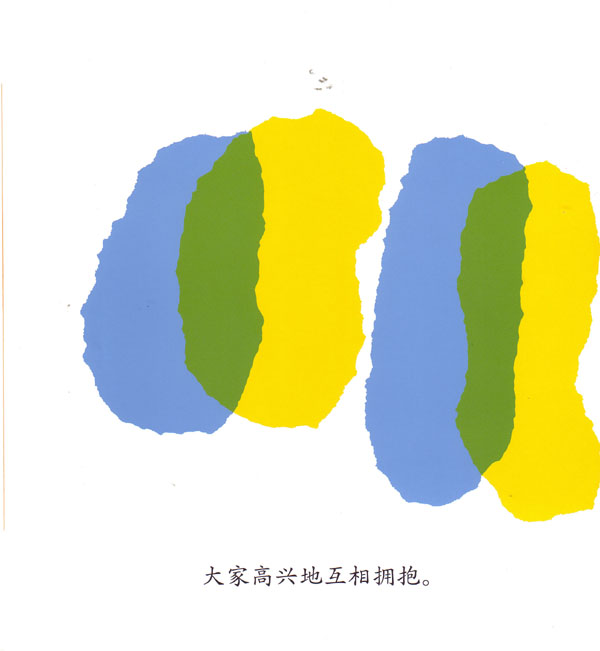 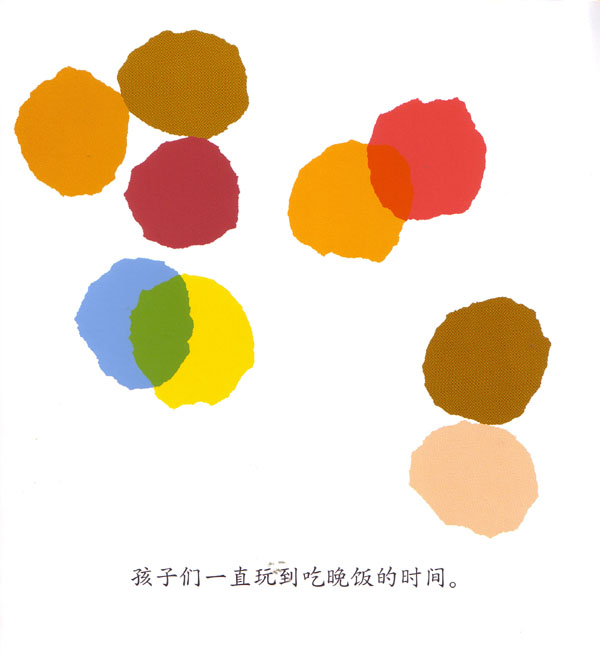 故事讲完了
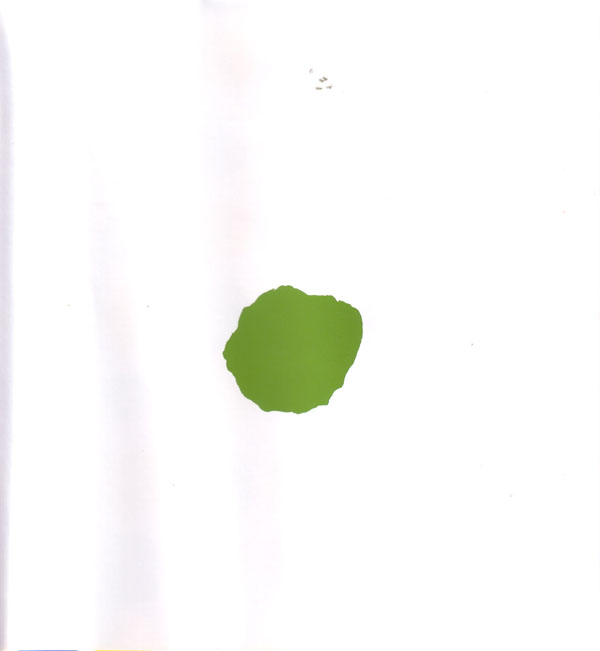